Использование приемов сказкотерапии в психолого-педагогической работе со старшеклассниками
Педагог-психолог 
МКОУ Сокурская СОШ № 19
Капцова Марина Юрьевна
Особенность метода сказкотерапии:открываются знания, которые являются психотерапевтическими;это процесс образования связи между сказочными событиями и поведением в реальной жизни;происходит активизация внутренних ресурсов, потенциала личности
Особенности сказок
Плюсы
Нет менторской позиции.
Дается описание психологических особенностей личности и объяснение поведения.
Минусы
Многое зависит от профессионализма и интуиции психолога и педагога, умения видеть разноплановость в постановке проблемы и поиска решения.
Выбор сказки
Кто будет слушать сказку?
Какую проблему поможет решить сказка?
Какие знания даст сказка?
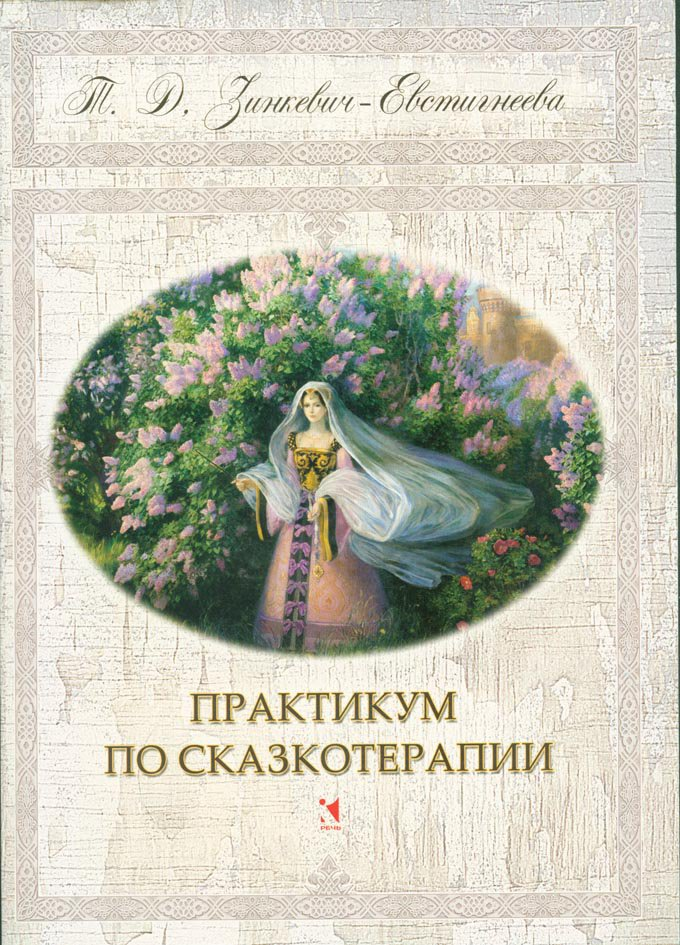 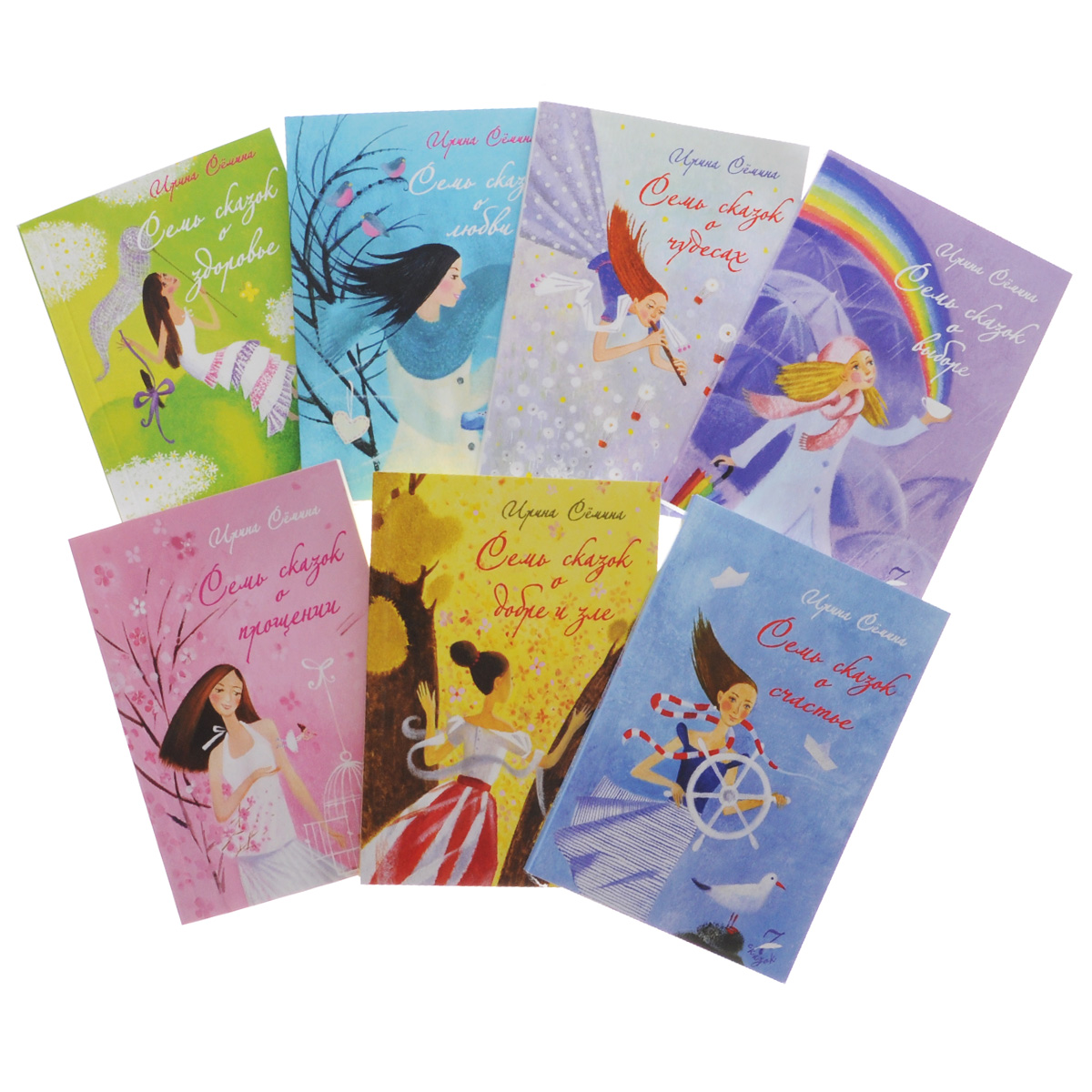 Спасибо                                 за                                  внимание!